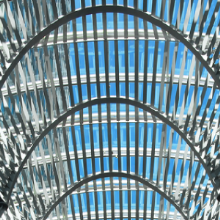 ENT
205
Session 03:
Knowledge-based Process
Dr. Tim Faley
University of the Virgin Islands
Tfaley@uvi.edu
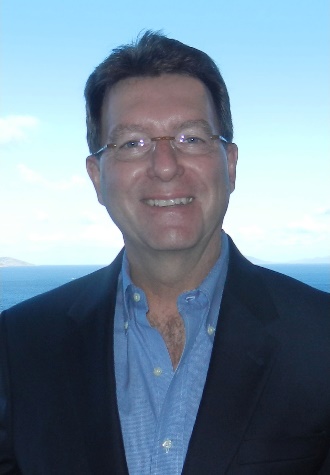 Innovation & Business Discoveryis a Knowledge Process
Finding evidence to support assumptions
Using Frameworks to leverage the evidence to make judgements
Inductive, not Deductive Reasoning
Deductive reasoning is what you learned in geometry or logic
If A is True and B is true, then C must be true
If Mary is taller than Paul, and Paul is taller than Fred, then Mary must be taller than Fred

Inductive Reasoning
Start with an assumption – i.e. a hypothesis
If the data collected is inconsistent with they hypothesis, then you must change the hypothesis
3
Talking to people
Elicitations with people (interviews, IFI’s Interviewing for Insight) are engagements in order to gather information
We may “think” we know what people think (that’s our hypothesis)
We need to ask exploratory questions to see if their answers are consistent (or not) with our hypothesis (inductive reasoning)
Direct questions yield direct answers, but maybe not truthful ones – because the information we seek may be tacit (not explicit)… more on this in later slides.
4
Defense Mechanisms
EVENT
Conclusions
Feelings
APCFB Model
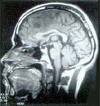 Assumptions
Expectations
Beliefs
Values
…
i.e.: Mindset!
F
i
l
t
e
r
s
Perceptions
Behavior
Doing
Saying
Moving
Filter
5
Cognitive Dissonance
Cognitive dissonance is a psychological phenomenon which refers to the discomfort felt at a discrepancy between what you already know or believe, and new information or interpretation. 

If you receive information (data) contrary to your knowledge or beliefs you have two choices:
6
Cognitive Dissonance
Two Options

Change your perception / beliefs


Disregard the data
Contrary to the “Scientific Method” taught in school, this is what people tend to choose!
This is Cognitive Dissonance!
7
Truth & Belief
Things that are Untrue
Things that are True
What do we know VERSUS  what we think we know
Things we believe
8
Innovators & Entrepreneurs Believe:
They have great ideas for
New Products
New Services
New Business

How do we “know” these beliefs are true?
We need EVIDENCE
9
Ideas are assumptions
Ideas… whether product/service/business ideas are nothing more than a set of assumptions (un-supported beliefs). 
Beliefs that:
We can produce the product/service
We can create value for a specific set of customers/adopters
We can capture a significant share of the value we create
We have a complete business model
…

Where’s the evidence to support all this?
10
Supporting Evidence
Ideas are easy, execution is hard (costs time/money)
We need to make sure our assumptions are well-founded
We need “tools” to evaluate ideas
This course introduces a number of “tools” or “frameworks” that allow us to evaluate the assumptions innovators and entrepreneurs make
We can use these “tools,” along with appropriate evidence to reach conclusions / make judgements. 
This is data-based evaluation, not “gut feel”
11
Getting from Conjecture to RealityWhich column?
Thing we want to know
Things we think we know.
Belief or data supported?
Things we know we know
Data supported
…
…
Goal is to move things this way
Moving from “assumptions/beliefs” to evidence-based knowledge
12
Two Classes of Knowledge
Tacit
We know, but have difficulty explaining

Explicit
Books, journals, lecture notes, etc.
In other words, things we can “google”
13
The Knowledge Yield Issue
90% of what you need to know is not written down, it is inside peoples heads (tacit knowledge)
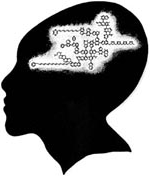 90% of what is inside peoples heads they can’t tell you
14
Tacit Knowledge …
This is where the good stuff lies…. But how do you get at it?
“The future is already here, it is just not evenly distributed”  -- William Gibson (science fiction author)
15
Questions?
What do you find confusing?

What questions do you have?

E-mail me.
Tfaley@uvi.edu
Make sure to put “ENT 205” in the subject line of the e-mail
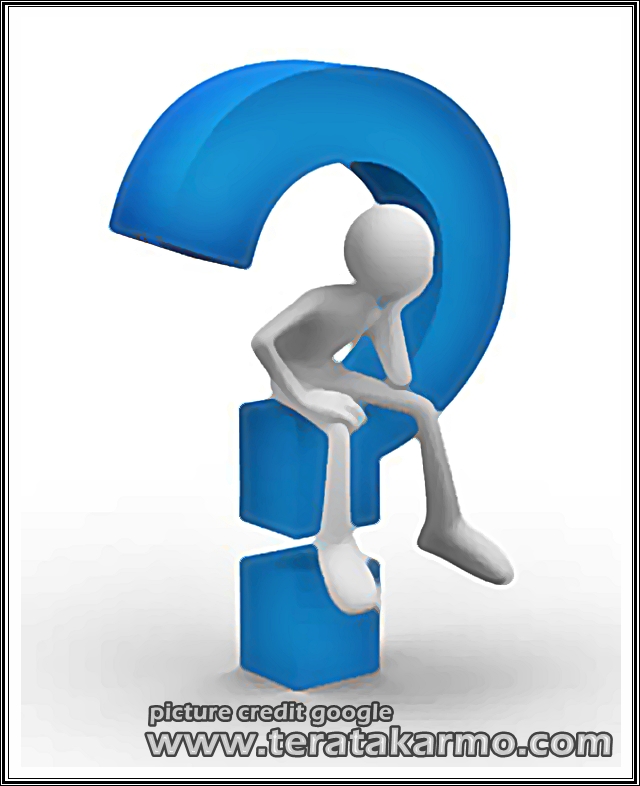 16